Tiền Việt Nam
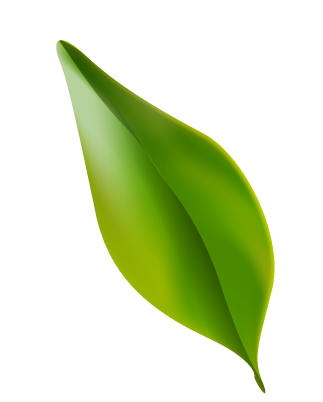 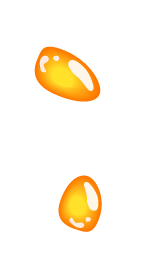 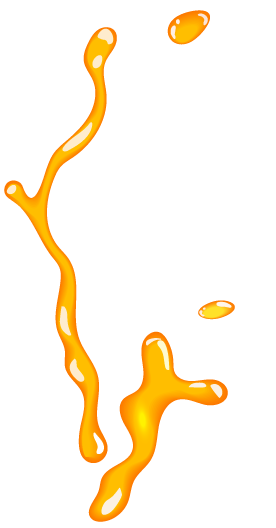 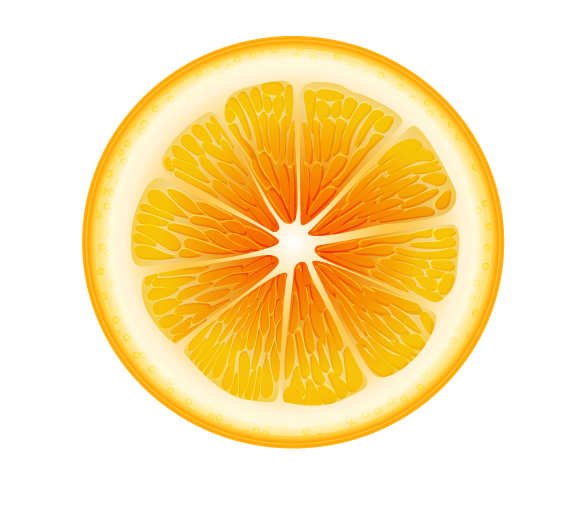 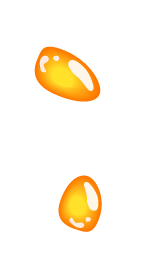 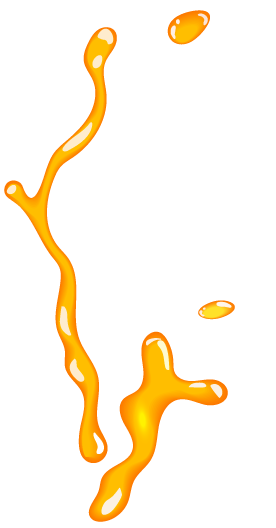 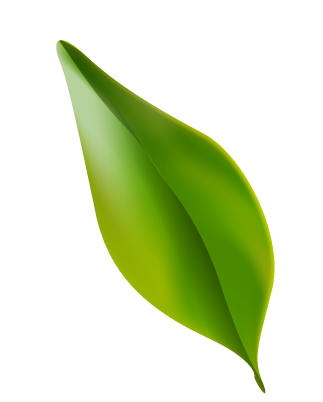 SGK Toán Tr 157
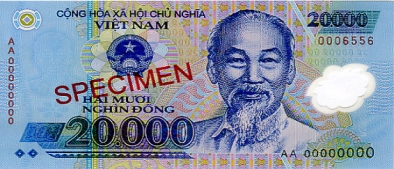 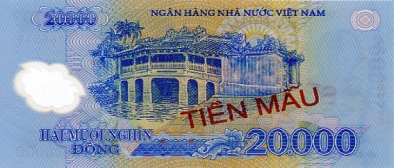 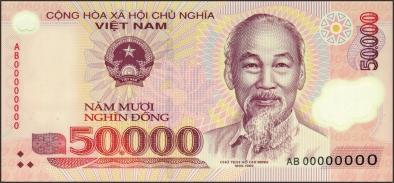 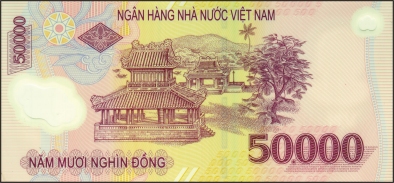 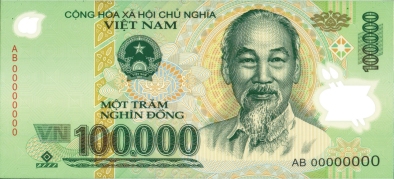 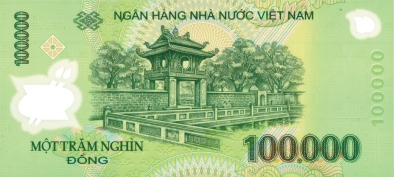 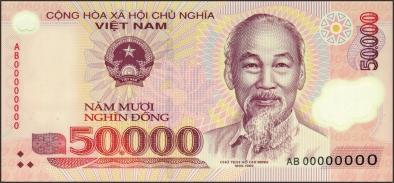 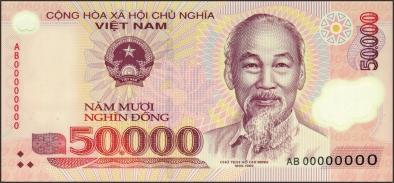 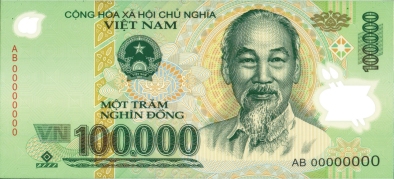 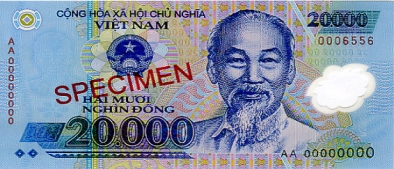 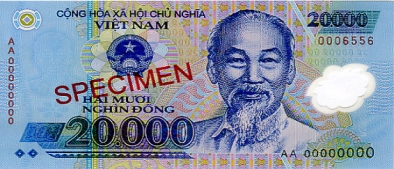 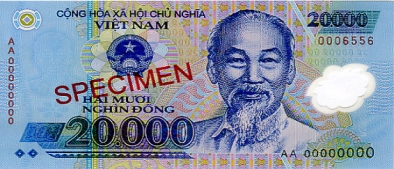 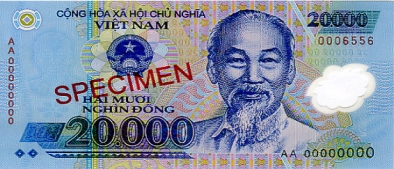 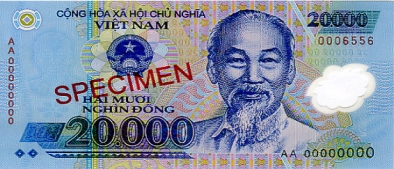 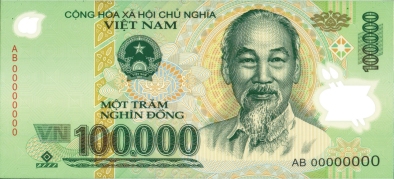 Bài 1: Mỗi ví đựng bao nhiêu tiền?
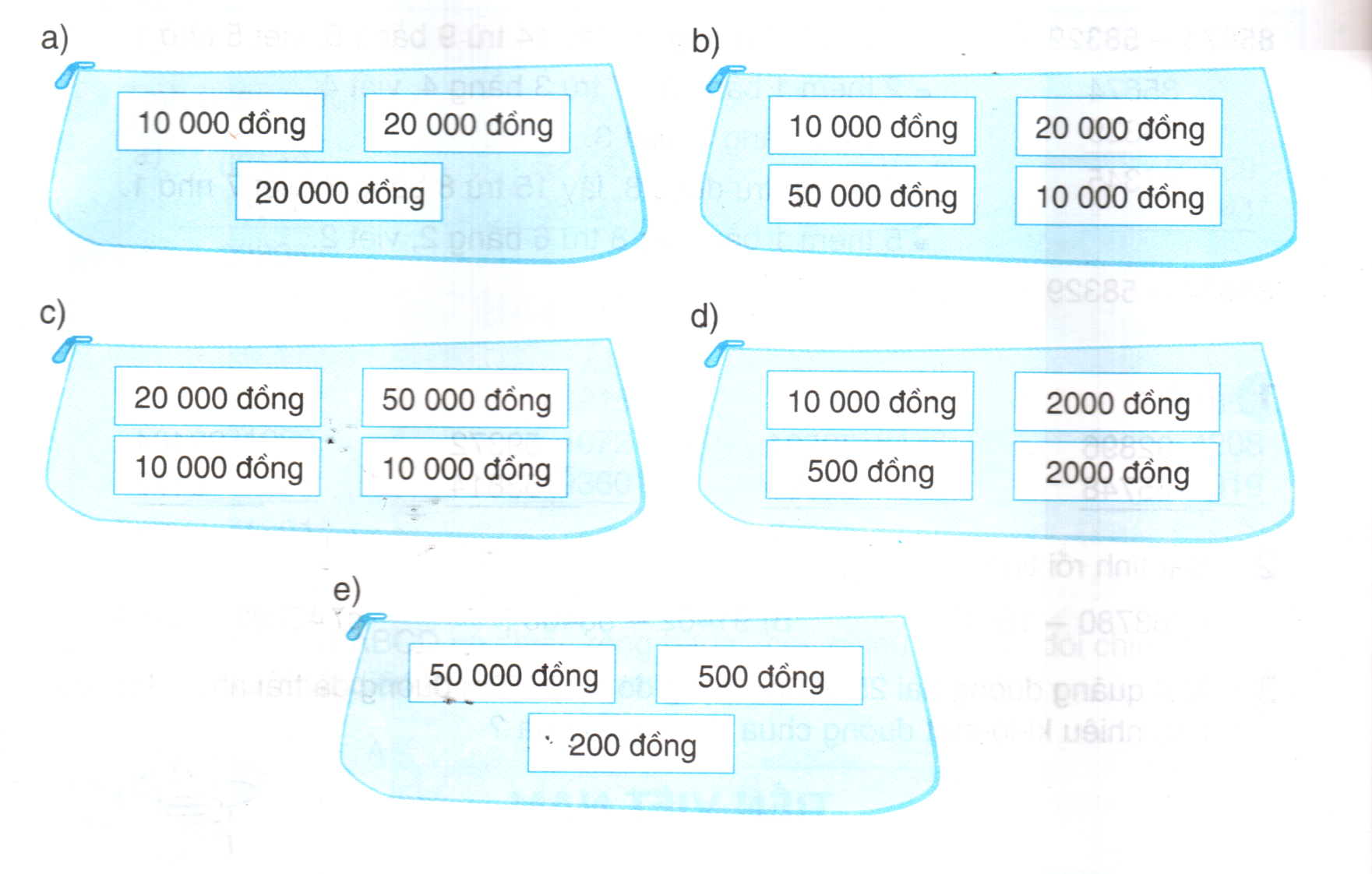 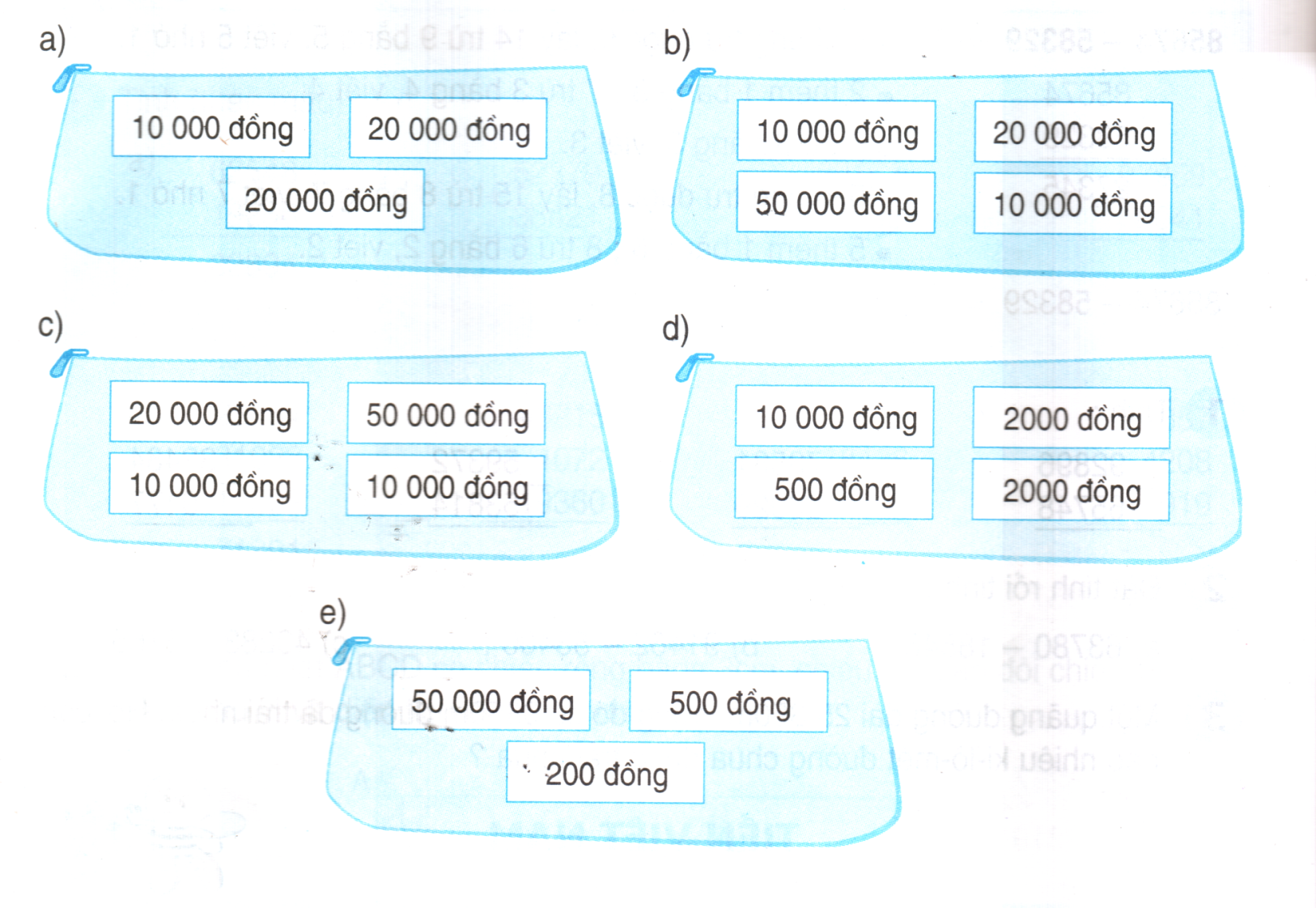 90 000
50 000
Ví a có …………  đồng
Ví b có …………đồng
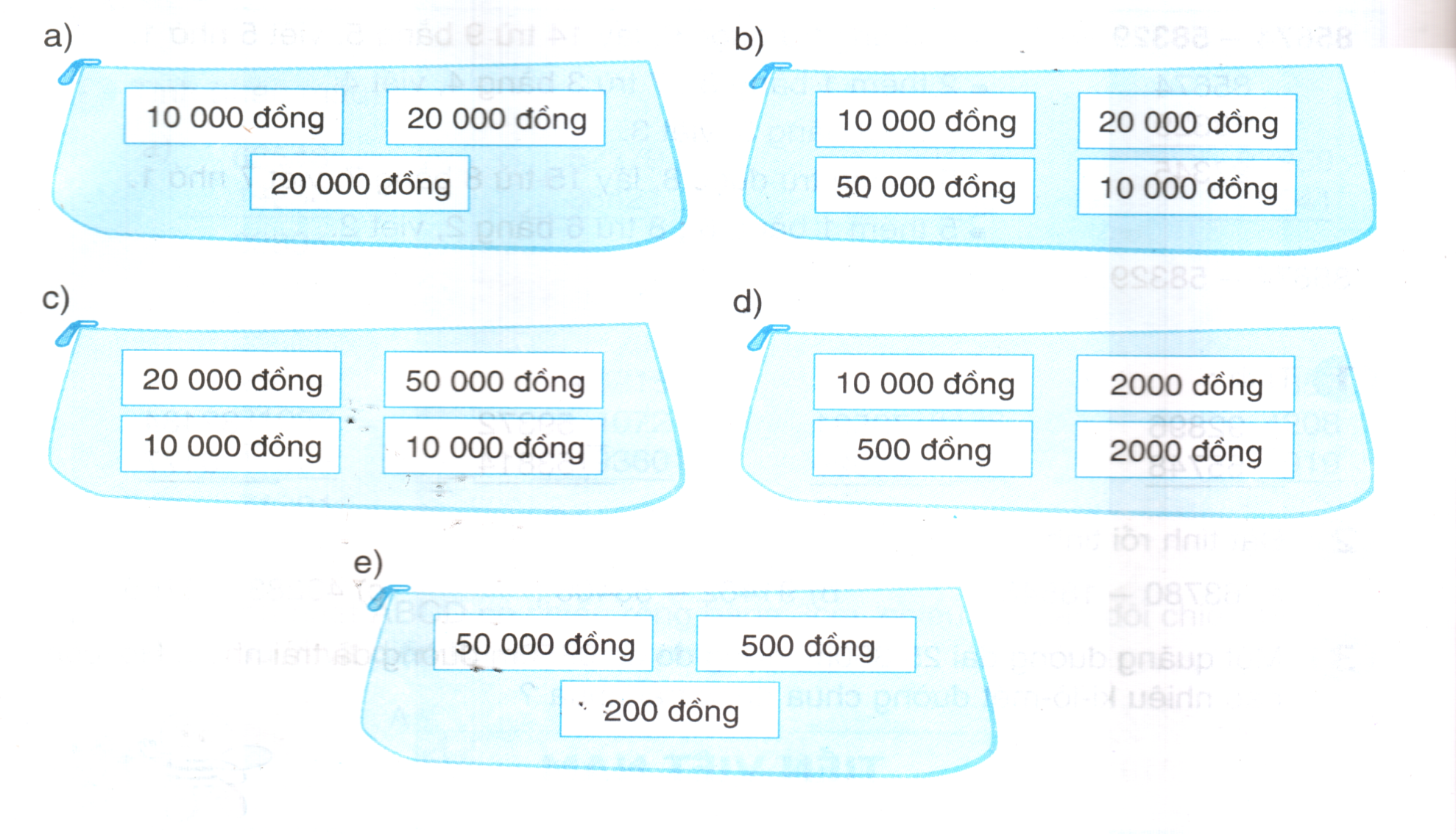 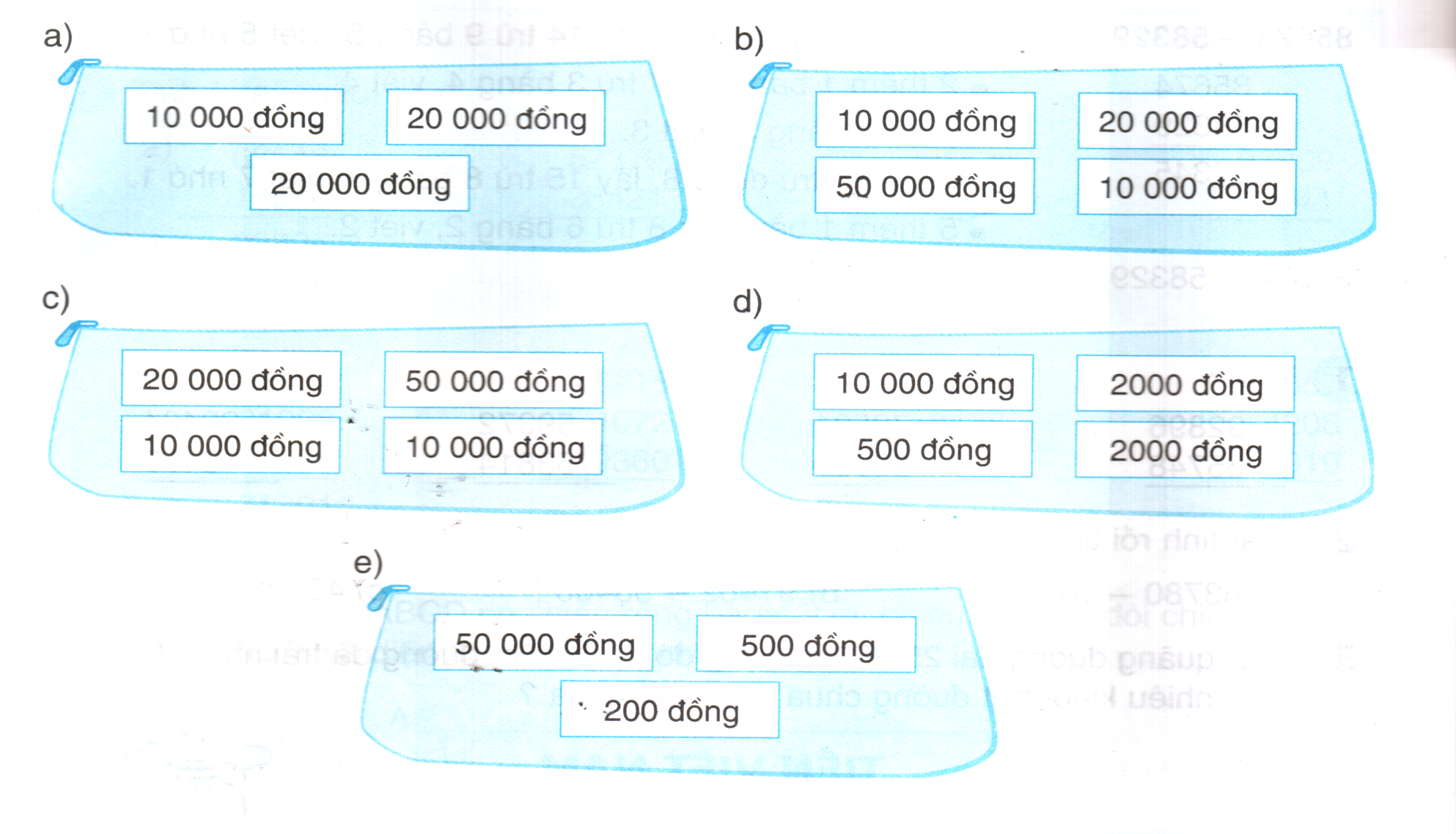 90 000
14 500
Ví c có…………đồng
Ví d có ………… đồng
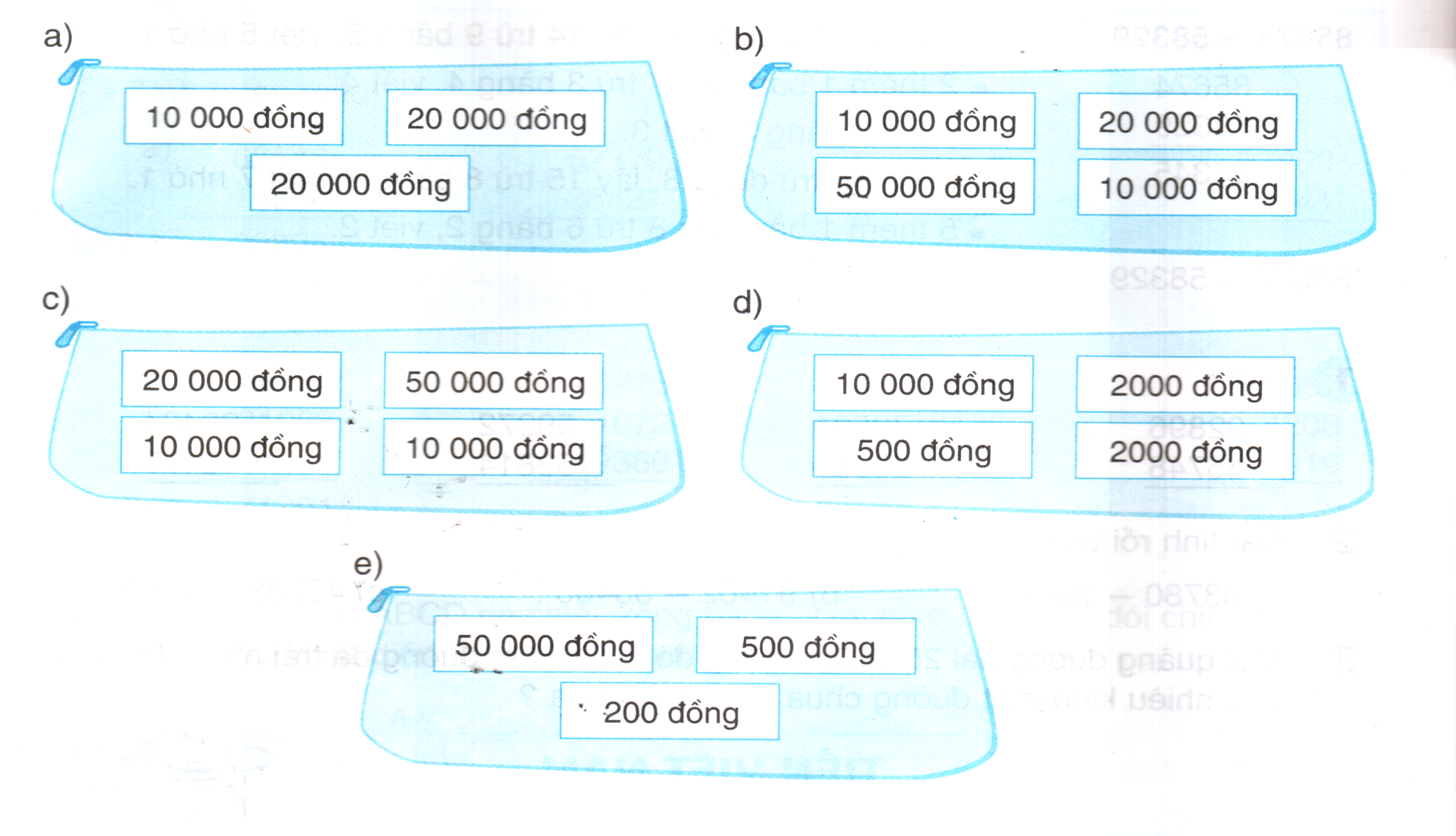 50 700
Ví e có ………… đồng
Bài 2:  Mẹ mua  cho Lan một chiếc cặp sách giá 15 000 đồng và một bộ quần áo mùa hè giá 25 000 đồng. Mẹ đưa cô bán hàng 
50 000 đồng. Hỏi cô bán hàng phải trả lại mẹ bao nhiêu tiền?
Tóm tắt
Cặp sách: 15 000đ
Quần áo: 25 000đ
Đưa trả: 50 000đ
Trả lại: ......đồng?
Bài giải
Mẹ mua cặp sách và quần áo hết số tiền là:
15 000 + 25 000= 40 000 (đồng)
Cô bán hàng trả lại mẹ  số tiền là:
50 000 - 40 000 = 10 000 (đồng)
ĐS: 10 000 đồng
Bài 3:  Mỗi chiếc nhãn vở giá 1 200 đồng. Viết số tiền thích hợp vào ô trống trong bảng:
2400đồng
3600đồng
4800đồng
Bài 4: Viết số thích hợp vào ô trống (theo mẫu):
1
1
1
1
2
1
1
2
1
1
1
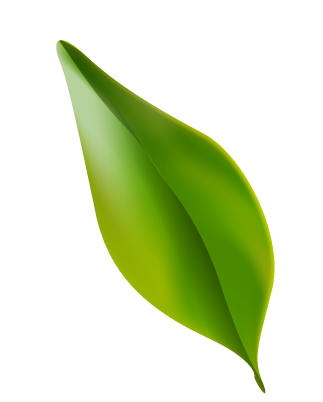 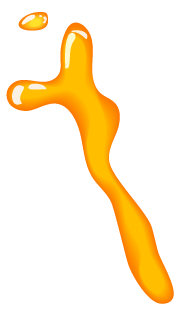 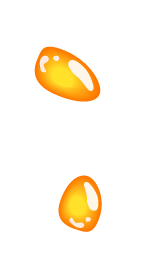 Thank!
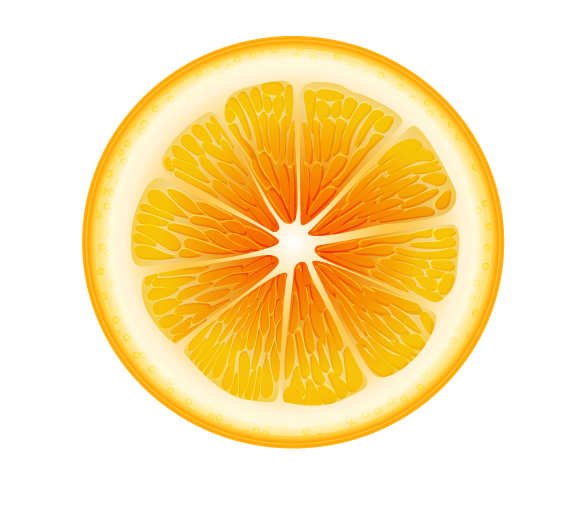 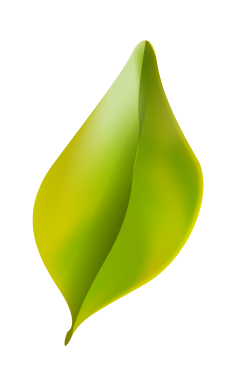 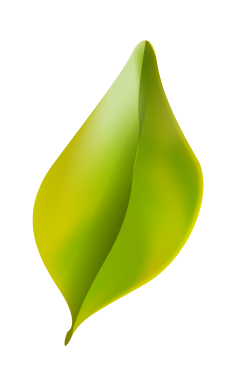 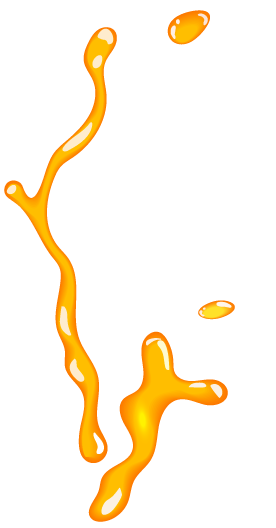 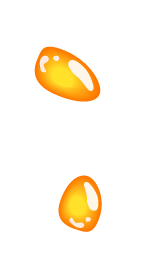 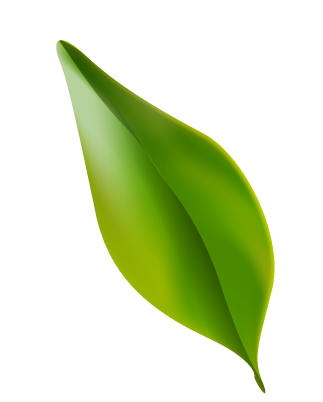